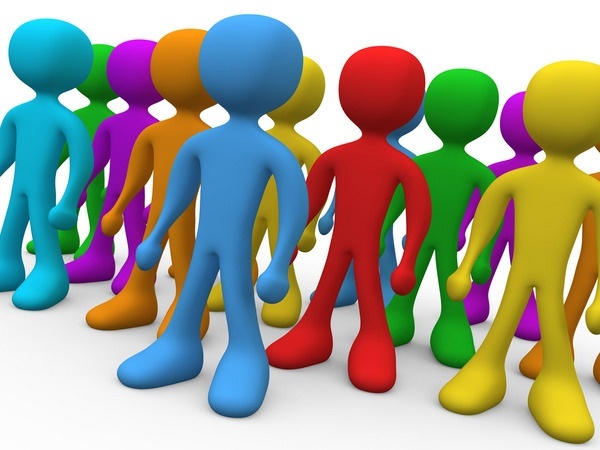 2011
Population Updates
2011 Source: IHS Global Insight
2011 Population Updates
2011 Source: IHS Global Insight
+2.7%
:   Significant increase
:   Significant decrease
2011 Population Updates
2011 Source: IHS Global Insight
+2.7%
$   Movement of places in urban categories
:   Significant increase
:   Significant decrease
2011 Population Updates
2011 Source: IHS Global Insight
+2.7%
:   Significant increase
:   Significant decrease
2011 Population Updates
2011 Source: IHS Global Insight
+2.7%
:   Significant increase
:   Significant decrease
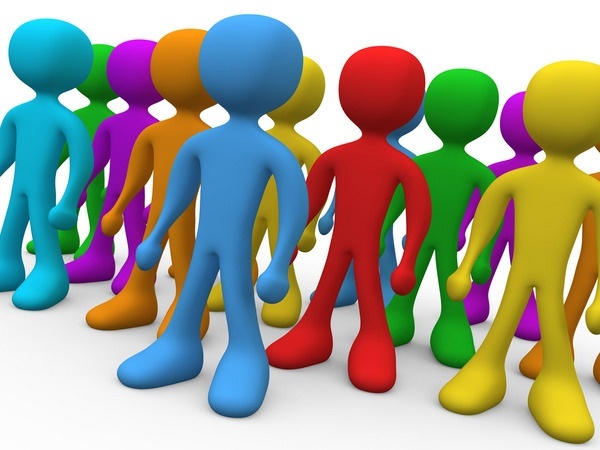 2011
Population Updates
Visit us at www.saarf.co.za